Особенности дистанционного и электронного обучения
ГБОУ Школа № 1492
Итоги нерабочей недели 28 марта – 5 апреля. 
Данные по Москве.
2
2
Организация работы с 6 апреля
3
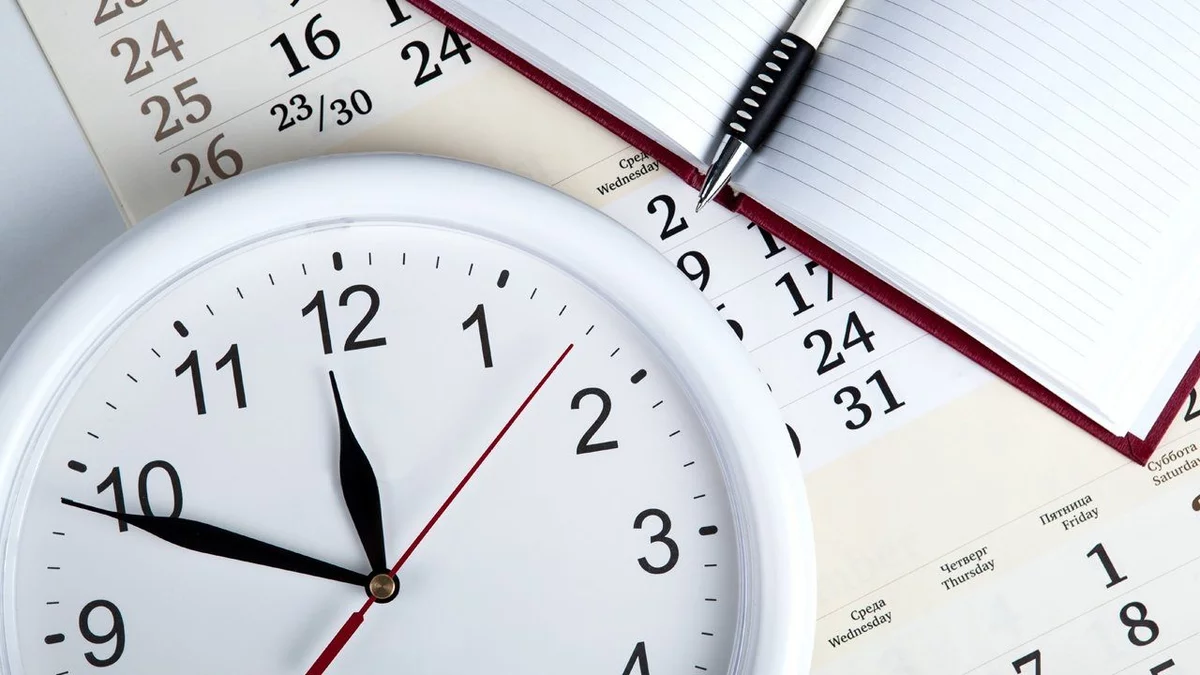 Режим обучения
уроки по расписанию
дополнительное образование
дистанционная поддержка
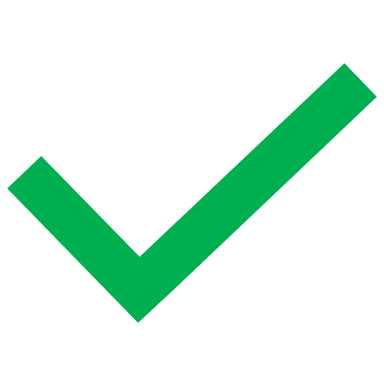 ВСЁ РАСПИСАНИЕ И ОБЩЕНИЕ ЧЕРЕЗ ЭЖД
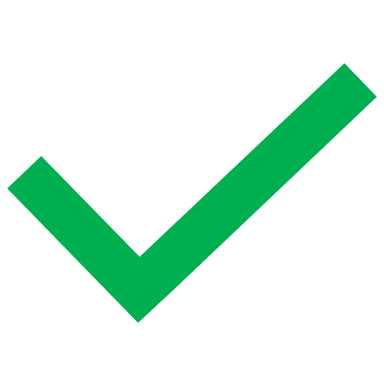 СОХРАНЕНИЕ ВЗАИМОДЕЙСТВИЯ УЧИТЕЛЯ И КЛАССНОГО РУКОВОДИТЕЛЯ С УЧЕНИКАМИ
Изменение образовательной технологии
4
Количество уроков (не растянуты во времени, их не должно быть чрезмерно много)

Продолжительность уроков (в соответствии с СанПиН)
Роль учителя (заинтересовать ребенка учиться дистанционно) 

Роль классного руководителя (поддержка связи с учениками в течение дня в режиме онлайн)

Роль ученика (участие в занятиях и своевременное выполнение заданий)
Структура уроков (объяснение учителя, интерактивные задания, самостоятельное изучение)

Содержание уроков (корректируется с учетом продолжительности, структуры урока и технологии обучения)
Подходы к построению расписания
5
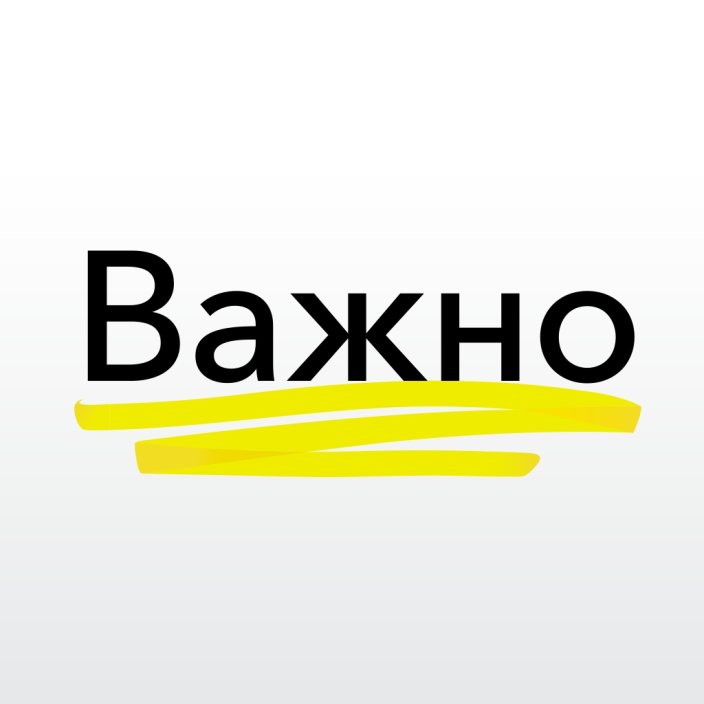 Логичное и взвешенное назначение домашнего задания
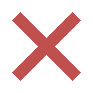 чеканить мяч в квартире по физкультуре
бабушке делать 3 часа поделку по технологии
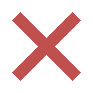 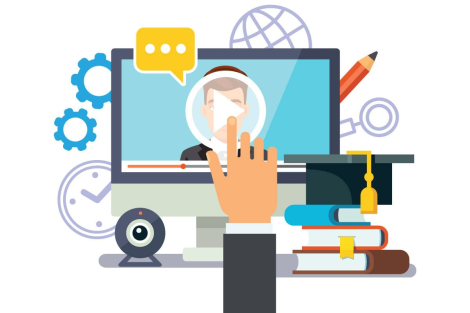 Подходы к режиму дня
6
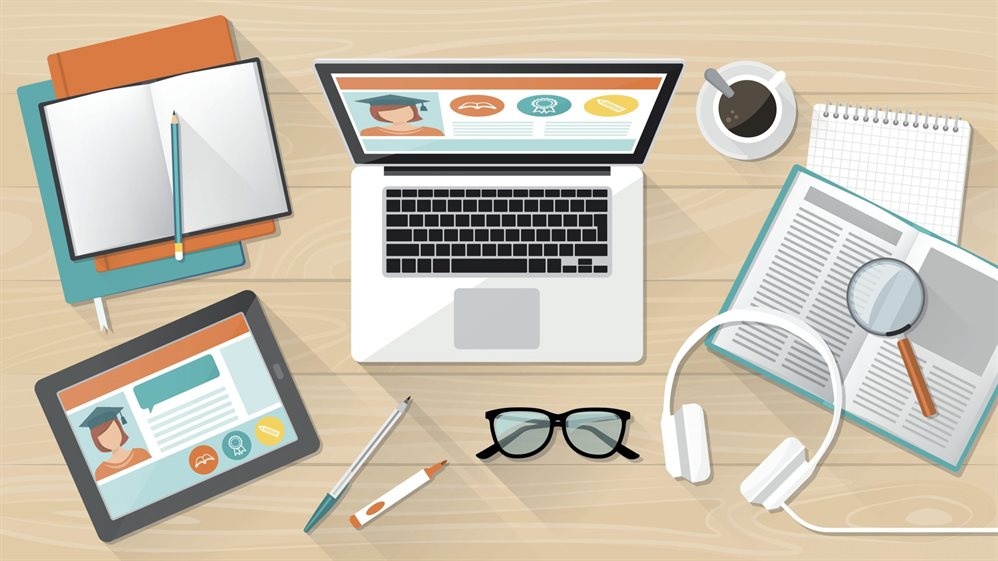 МОДЕЛЬ УЧЕБНОГО ДНЯ
Примерные подходы к структуре урока
7
* Обратите внимание учащихся на гимнастику для тела и глаз
Ресурсная поддержка школ
8
Департаментом создан портал интеграции ресурсов, на котором размещены ресурсы и инструкции 
по их использованию: distance.mosedu.ru
РЕСУРСЫ СИСТЕМЫ ДОНМ
РЕСУРСЫ ПАРТНЕРОВ
Московская электронная школа
Московский образовательный телеканал
Сервис самопроверки  и самоподготовки «Мои достижения»
Онлайн-школа Центра педагогического мастерства (для тех, кто стремится на олимпиадные уровни)
Курсы от Ассоциации победителей олимпиад
Подборки видеоуроков Городского методического центра
Российская электронная школа
Яндекс.Учебник
Медиатека Просвещения
Рекомендации Mail.ru GROUP
Кодвардс
SkyEng
01Math
Летово.Онлайн
Фоксфорд
Легко Сказать
Алгоритмика
Коалиция
И т.д.
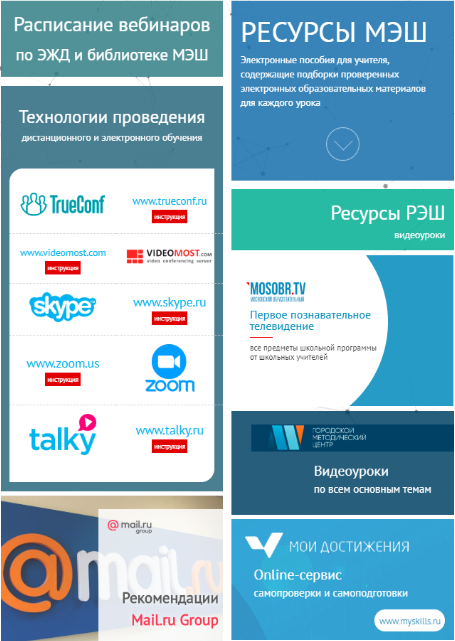 РЕСУРСЫ для создания групповых видеочатов
Skype, Zoom, Talky, TrueConf, VideoMost
194 418 уникальных посетителей
Открыта круглосуточная горячая линия ДОНМ +7 (495) 276-04-20
ШКОЛА ПОМОГАЕТ СЕМЬЯМ
ВАЖНО:
Соблюдение режима дня и ритма занятий.
Постоянная актуализация навыков учебы – изучение нового, повторение, объяснение, решение задач…
Возвращение к ранее изученному материалу.
Помощь родителям с полезной и продуктивной занятостью ребенка.
Организация конструктивного взаимодействия детей между собойи с учителями, классными руководителями.
2
МЕХАНИЗМЫ
ДИСТАНЦИОННОГО И ЭЛЕКТРОННОГО ОБРАЗОВАНИЯ
1. При организации обучения с использованием дистанционных и электронных технологий необходимо соблюдать все требования санитарных норм и правил.


Необходимо обеспечить чередование электронных и дистанционных форм.
2. Образовательная программа включает в себя как урочные занятия, так и внеурочную деятельность.



Должно быть организовано взаимодействие школьников между собой, включая совместные просмотры и обсуждения фильмов, важных и волнующих ребят тем, проведение совместных игр.
3. Вся деятельность школы, включая расписание, задания для школьников, новости, должна быть отраженав электронном журнале и дневнике МЭШ.




Необходимо выставлять отметки об отсутствии школьников, заполнять темы уроков, указывать используемые ресурсы, чтобы ребята могли наверстать темы, если они пропустили встречу.
3
Пример РАСПИСАНИЯ
Чередование просмотра телепередач, дистанционных уроков с учителеми электронных технологий.
Обязательные динамические паузывне зависимости от возраста школьников, включающие упражнения на общую моторику, упражнения для кистей рук и глаз.
Размещение заданий, требующих письма детей, геометрических построений, рисунков, схем.
Минимизация времени на выполнение «домашних» заданий.
9:00
В
УТРЕННЯЯ ЗАРЯДКА
9:15
Д
МАТЕМАТИКА
10:15
Э
ОКРУЖАЮЩИЙ МИР
11:15
Д
РУССКИЙ ЯЗЫК
12:00
В
РАЗМИНКА
12:15
Э
АНГЛИЙСКИЙ ЯЗЫК
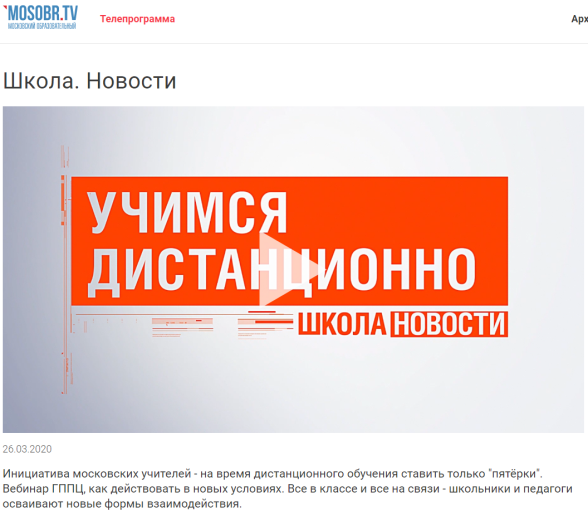 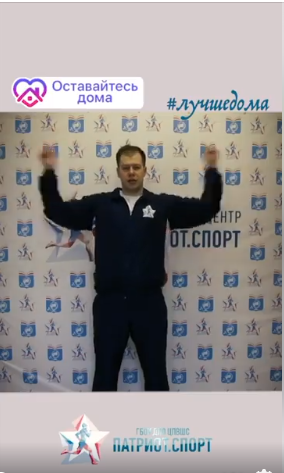 4
МЕТОДИЧЕСКИЕ ПОСОБИЯ ДЛЯ УЧИТЕЛЕЙ,
РАЗМЕЩЕННЫЕ В БИБЛИОТЕКЕ МЭШ
10
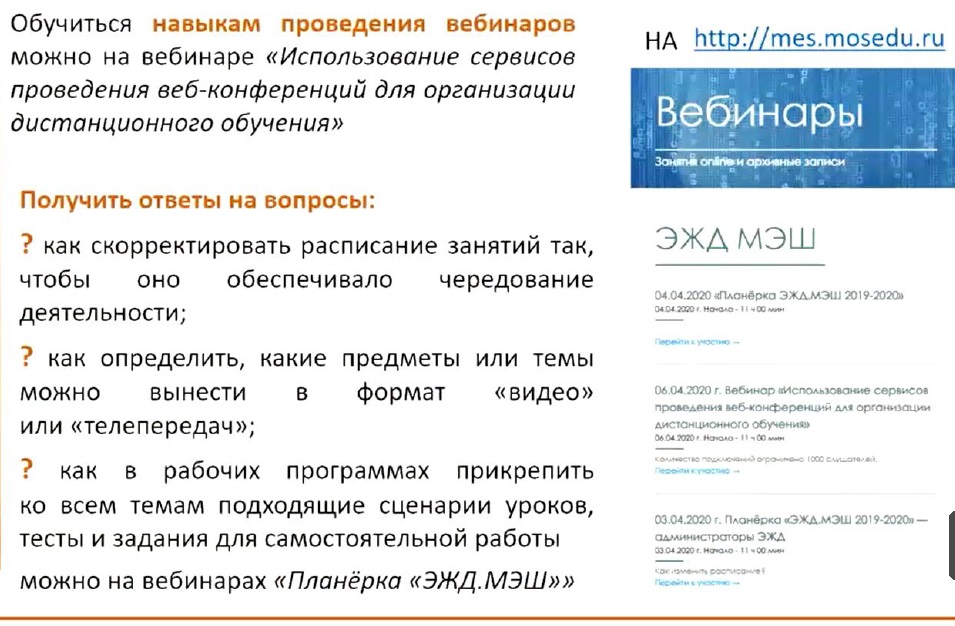 Ссылка на вебинары ЭЖД


http://mes.mosedu.ru/?mes_about_category=webinar
13
Подведём итоги. Что нам надо сделать для успешной
 организации дальнейшего учебного процесса?
Проанализировать материалы к своим урокам на неделю. Определить, какие уроки ведём в дистанционной форме, а какие в электронной (кроме тех предметов, которые должны быть только в дистанционной форме). Также используем формат телеуроков. 
Т – ТЕЛЕУРОК
Д – УРОК В ДИСТАНЦИОННОЙ ФОРМЕ
Э – УРОК В ЭЛЕКТОРОННОЙ ФОРМЕ
Предметы, которые изучаются ТОЛЬКО в электронной форме, в расписание не включаются, но все электронные материалы учителя прикрепляют к каждому уроку!
Начало уроков: 1-4 классы в 9.00, 5-11 классы в 10.00.

2. Позже будет сброшена ссылка на гугл форму с расписанием. Каждый учитель должен будет прописать формы проведения урока на неделю. Каждый классный руководитель должен будет спланировать внеурочную деятельность с классом на неделю и внести её в расписание (классный час, консультация, виртуальная экскурсия, виртуальный спектакль, просмотр фильма и другая досуговая деятельность), указав время проведения.
В – ВНЕУРОЧНАЯ ДЕЯТЕЛЬНОСТЬ

3.Все материалы прикрепляем только через МЭШ ЭЖД. Работа каждого учителя в ЭЖД будет подлежать мониторингу и анализу.
5
Подведём итоги. Что нам надо сделать для успешной
 организации дальнейшего учебного процесса?
4. Обязательно все смотрим вебинары ЭЖД МЭШ 4 и 6 апреля.
5. Также рекомендуем всем пройти курсы для учителей на dpomos.ru «Обеспечение и реализация дистанционного обучения», шифр 03546- 19/20-Б-ДП.
5. Используем ресурсы по подготовке к олимпиадам для детей с повышенной мотивацией: сайт АПО https://xn--80a2ac.xn--p1ai/departments и ресурсы Центра педагогического мастерства https://cpm.dogm.mos.ru/
6. Используем ресурсы МЦКО по прохождению диагностик https://mcko.ru/diagnostic_requests/new
7. Используем ресурсы по подготовке к ОГЭ и ЕГЭ: 
https://myskills.ru/ «Мои достижения» Онлайн-сервис самопроверки  и самоподготовки 
fipi.ru  — портал информационной поддержки мониторинга качества образования, здесь можно найти Федеральный открытый банк заданий, а также демоверсии заданий ЕГЭ по всем предметам
reshuege.ru — образовательный портал для подготовки к ЕГЭ по 14 предметам! Онлайн тесты и подробное пояснение к задачам и вопросам
reshuoge.ru — образовательный портал для подготовки к ГИА по 14 предметам! Онлайн тесты и подробное пояснение к задачам и вопросам

8. Учителя физической культуры готовят видео материалы для проведения утренней гимнастики и разминок между уроками. Длительность не более 15 минут!
6 и 7 апреля работаем по расписанию в ЭЖД. Уроки начинаем для 1-4 классов в 9.00, для 5-11 классов в 10.00. Информация по дальнейшей работе будет дана на общем совещании в понедельник.
5